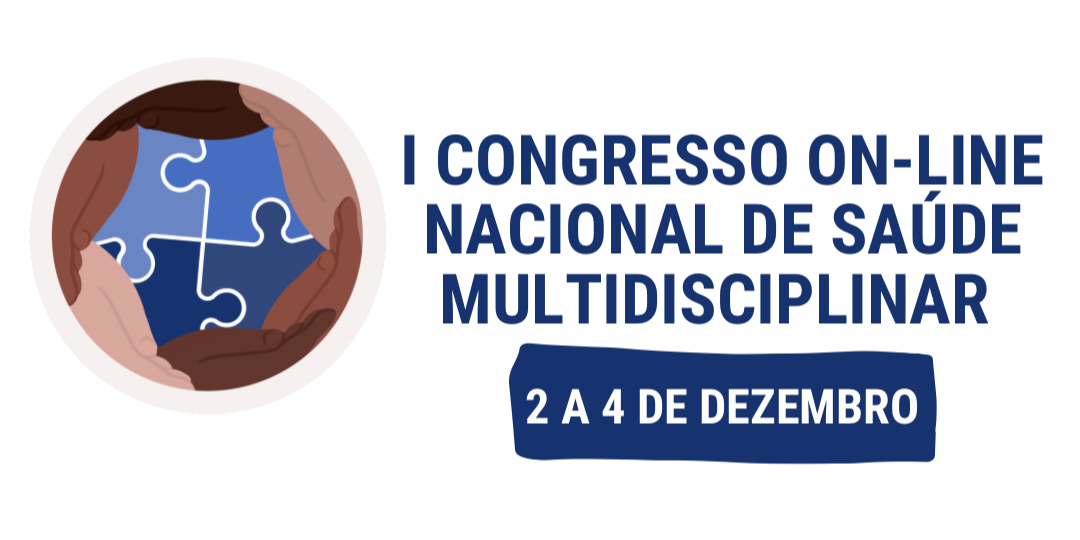 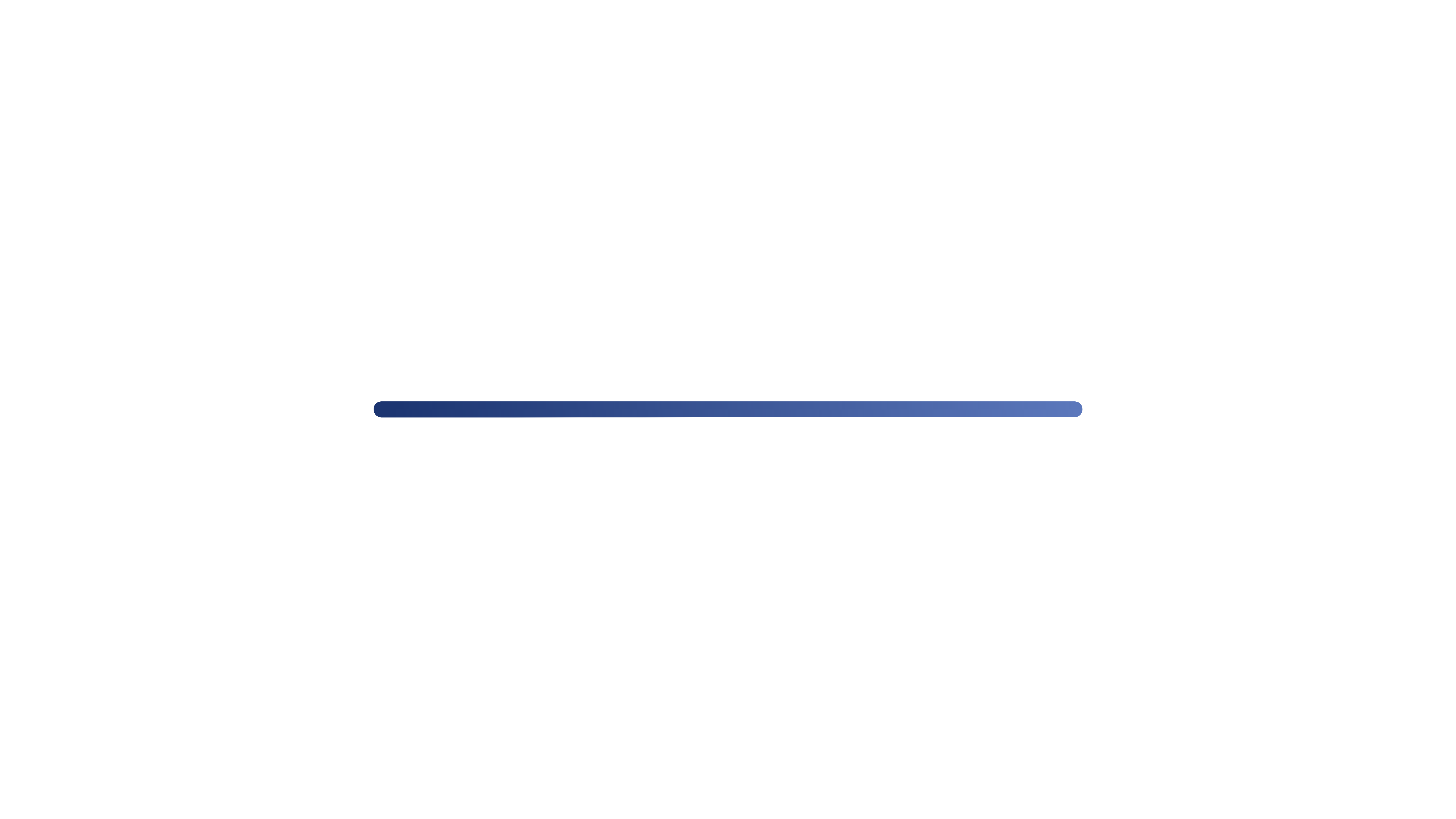 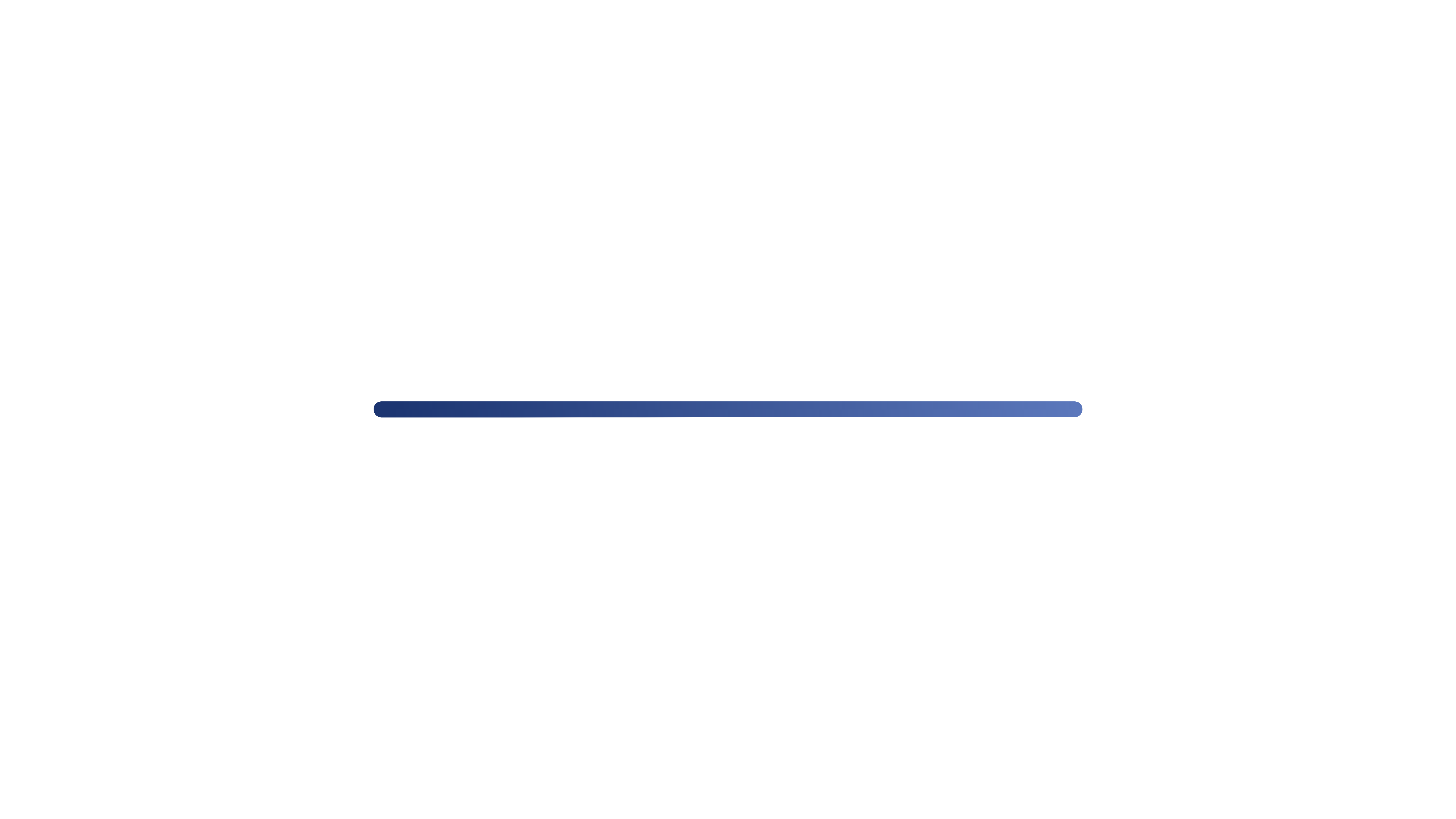 TÍTULO DO TRABALHO
Eixo temático:
¹Autor; ²Coautor; ³Coautor...
¹Instituição Autor; ²Instituição Coautor; ³Instituição Coautor...
INTRODUÇÃO
RESULTADOS E DISCUSSÃO
Apresente a visão geral sobre o assunto, indicando a relevância da pesquisa.
O uso de imagens é permitido neste pôster, ficando a critério dos autores utiliza-las.
O pôster deve ser confeccionado em slide único.
Os autores tem autonomia para aumentar ou diminuir o tamanho da fonte da letra, de acordo com a necessidade, desde que esta permaneça legível.
O pôster deve ser enviado ao e-mail estabelecido no edital. Confira as orientações para envio do pôster acessando o edital.
Destaque os resultados alcançados com o estudo, correlacionando com a literatura vigente, podendo utilizar citação de autores.
OBJETIVO
CONCLUSÃO
Apresente o propósito do estudo, iniciando com o verbo no infinitivo.
Apresente as respostas ao objetivo da pesquisa.
MÉTODOS
Descreva os procedimentos utilizados na realização da pesquisa como local, amostra, protocolo, tratamento estatístico, entre outros aspectos que o autor considerar necessário.
REFERÊNCIAS
Apresente, ao menos, três referências utilizadas para construção do estudo. As referências devem ser confeccionadas seguindo o padrão da ABNT (NBR 6023).